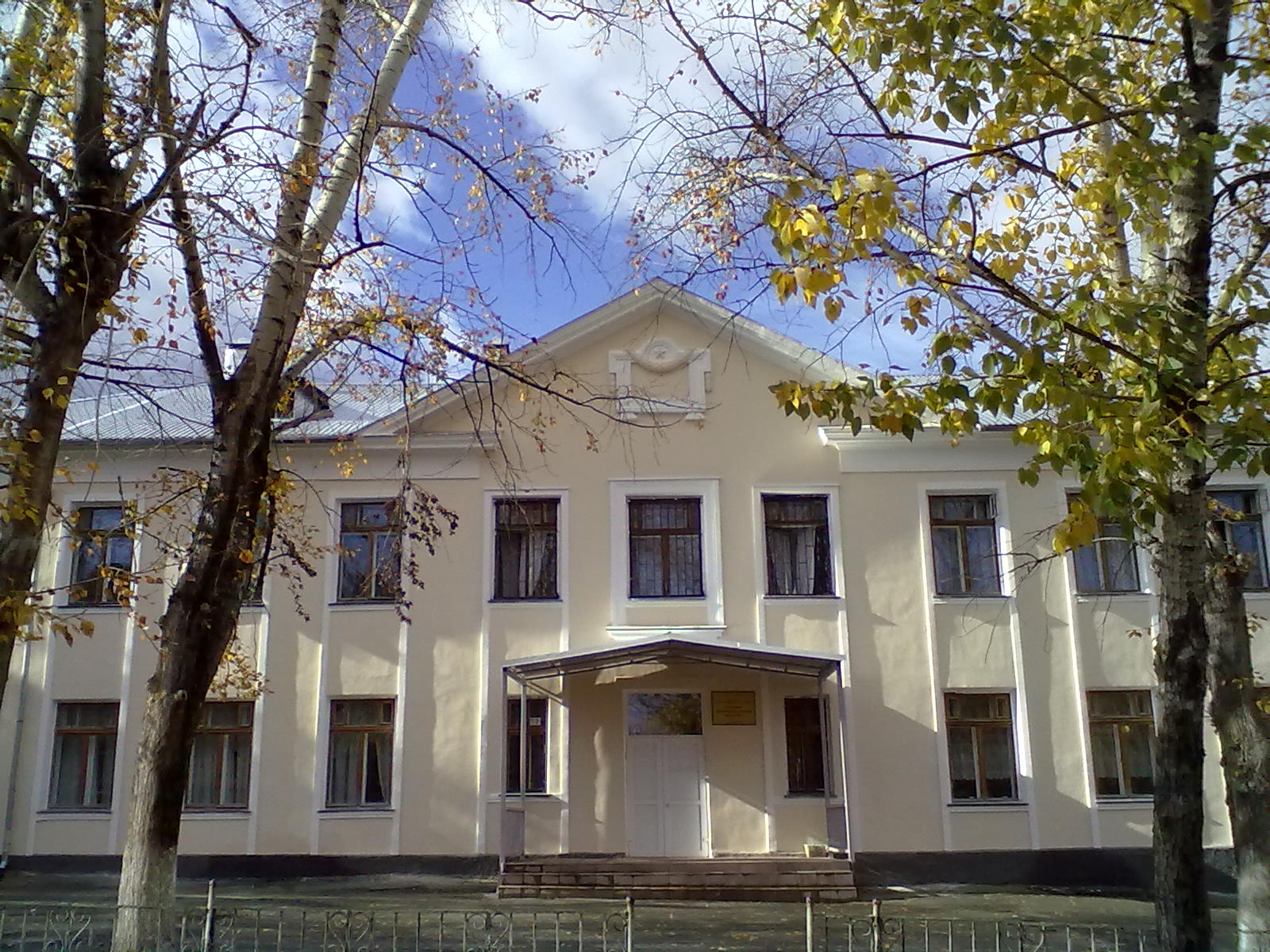 Наша команда
Блинова Вероника
Черкасова Анастасия
Волкова Ольга
Слепцов Андрей
Старицына Светлана
Блинова Вероника, 10 класс
Закончила 9 классов с отличием
Победитель районной игры «Компьютерный гений», 2013 г., 
   3 место
Участница Всероссийского конкурса «Ребус», 2013 г.
Участница Общероссийской олимпиады «Олимпус» «Зимняя сессия 2013»
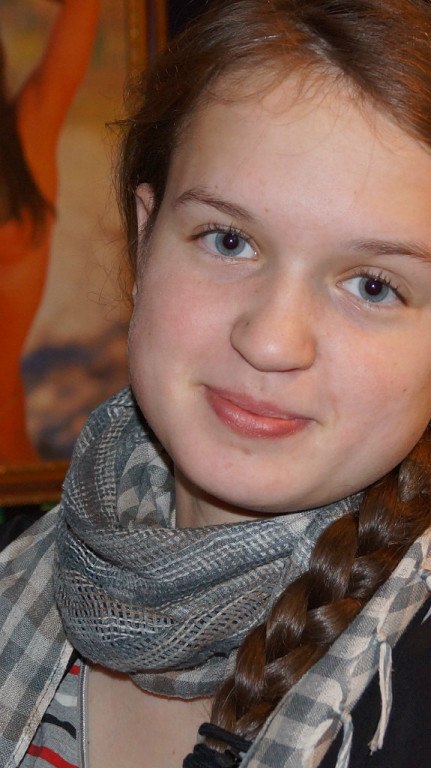 Черкасова Анастасия, 8 класс
Отличница
Победитель школьного тура олимпиад по математике, 2 место, 2010 г.
Участница общероссийского конкурса «Мультитест», 2011 г.
Участница Всероссийского конкурса «Ребус», 2013 г.
Профессионально занимается лыжным спортом
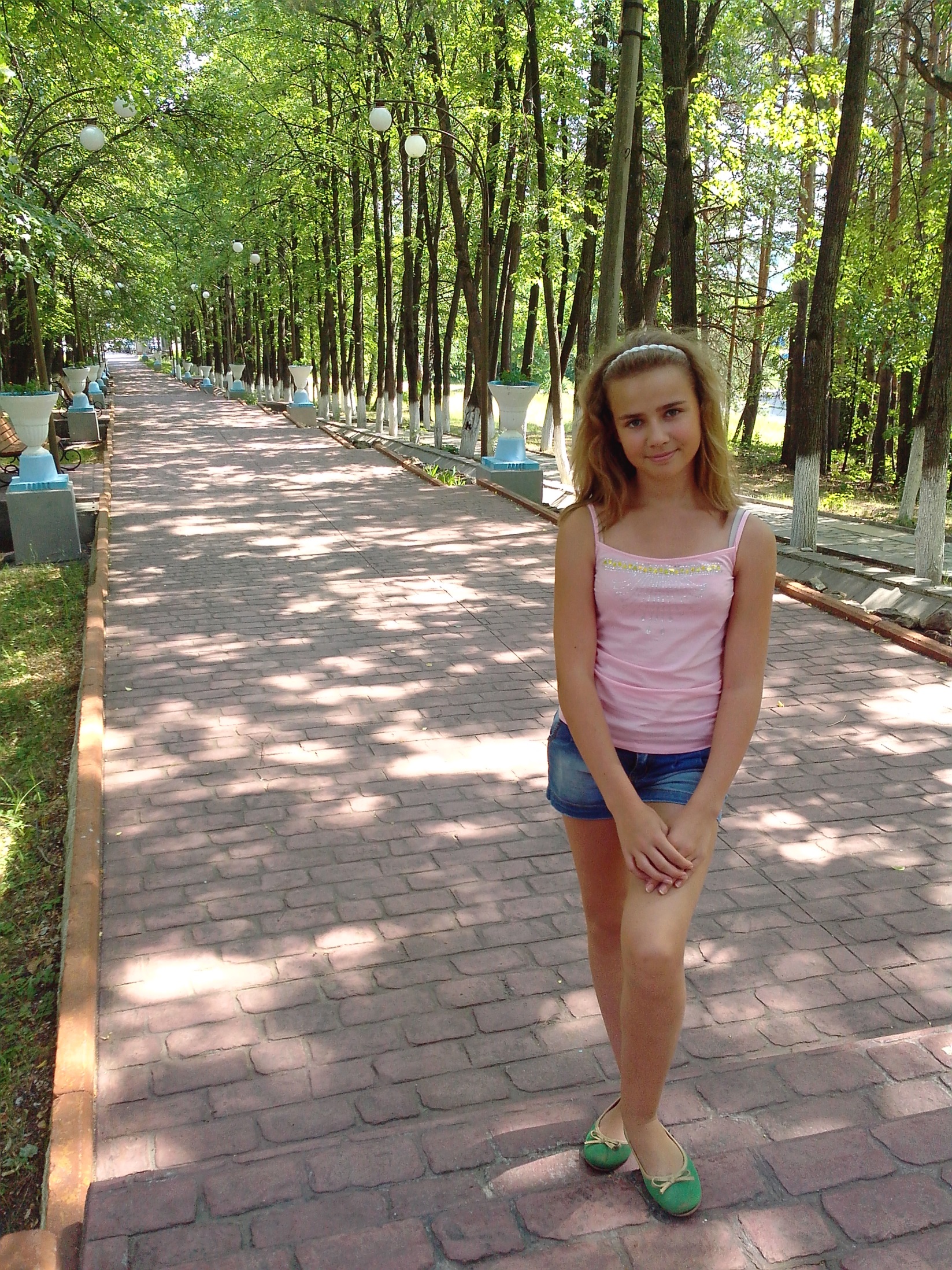 Волкова Ольга, 7 класс
Ударница
Участница общероссийского конкурса «Мультитест», 2011 г.
Участница Всероссийского конкурса «Ребус», 2013 г.
Занимается в Детской школе искусств:  Декоративно-прикладное искусство
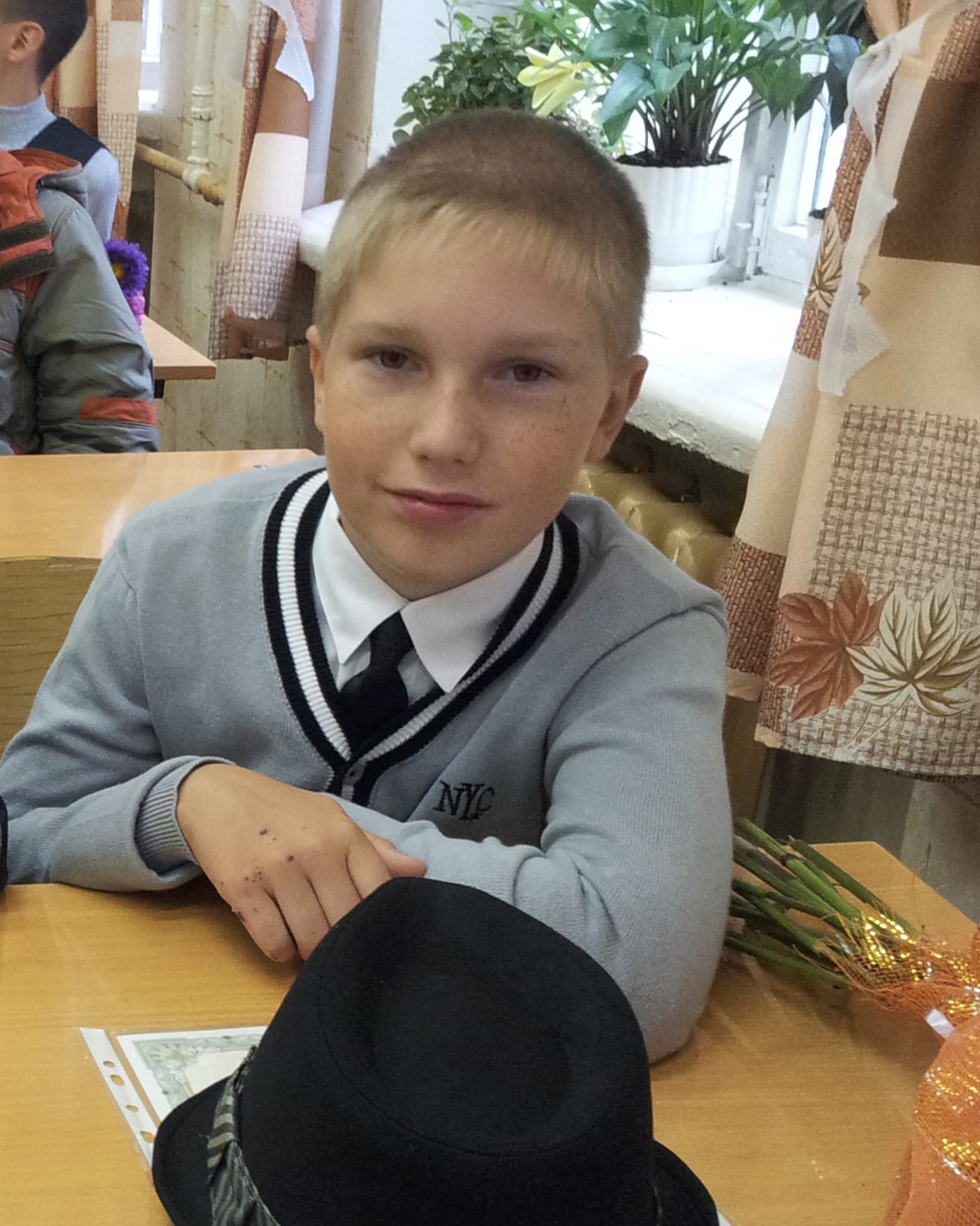 Слепцов Андрей, 6 класс
Отличник
Победитель школьного тура олимпиад по математике, 2 место, 2010 г.
Участник Общероссийской олимпиады «Олимпус» «Зимняя сессия 2013»
Участник Всероссийского конкурса «Ребус», 2013 г.
Победитель  среди 5-6 классов Муниципаль-ного конкурса ученических рефератов и проектов "Эврика«. Тема проекта «Меры веса. Меры длины. Меры объема и площади. Вчера и сегодня" , 2013 г. (МКОУ ДПО ОМЦ), 1 место
Профессионально занимается футболом и хоккеем
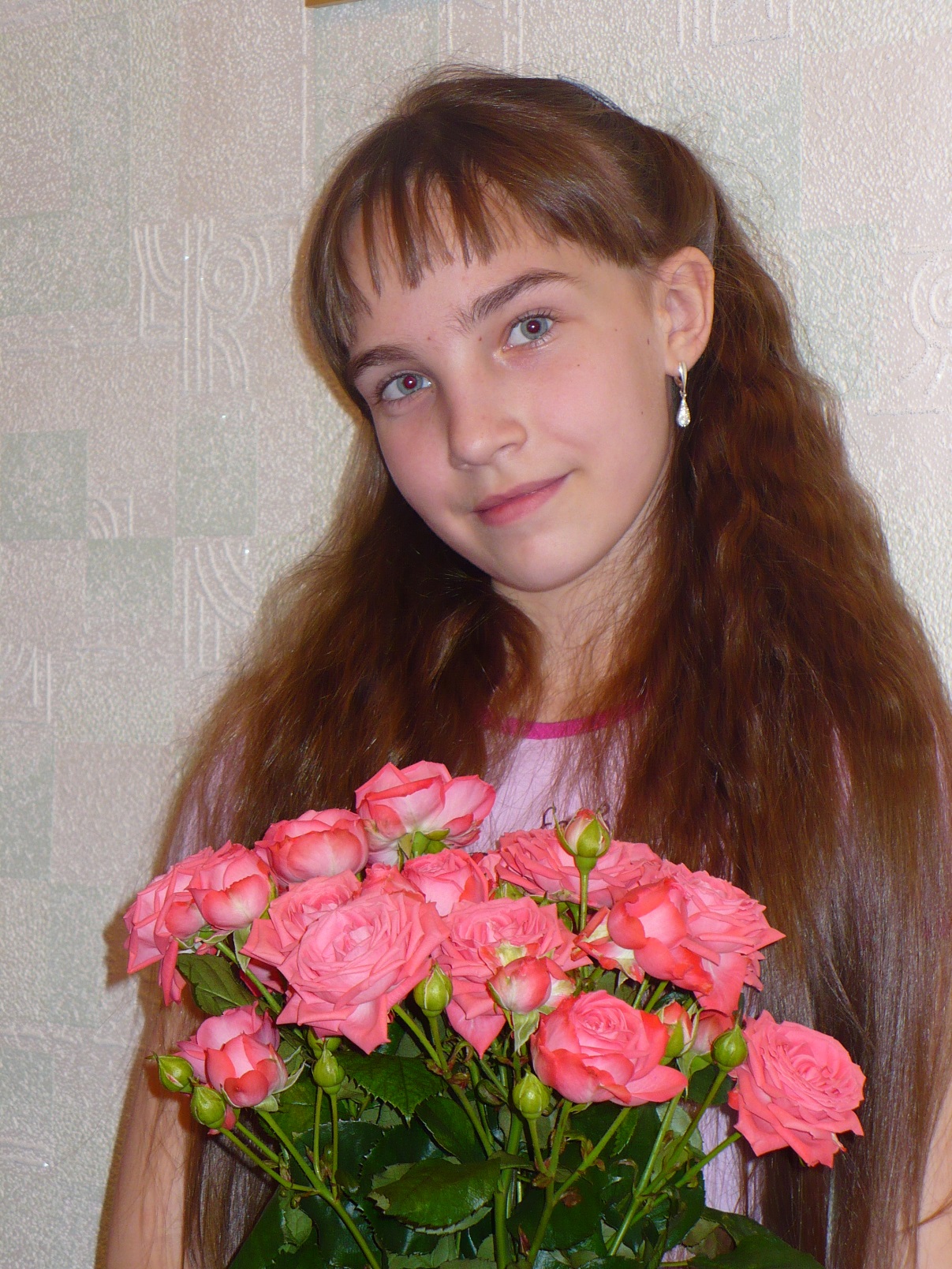 Старицына Светлана, 5 класс
Ударница
Победитель школьного тура олимпиад по математике, 2 место, 2012 г.
Участница Общероссийской олимпиады «Олимпус» «Зимняя сессия 2013»
Занимается в музыкальной школе
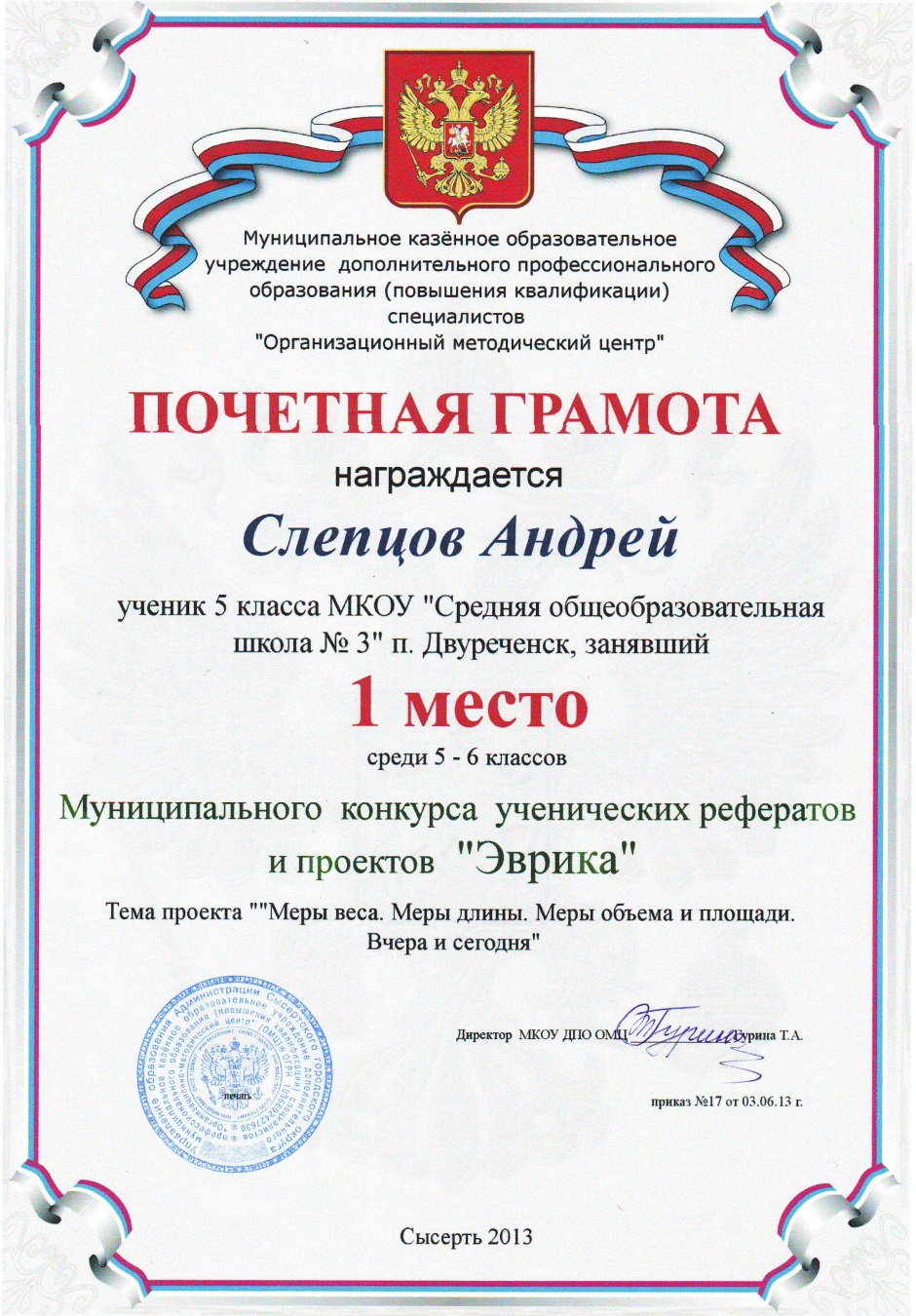 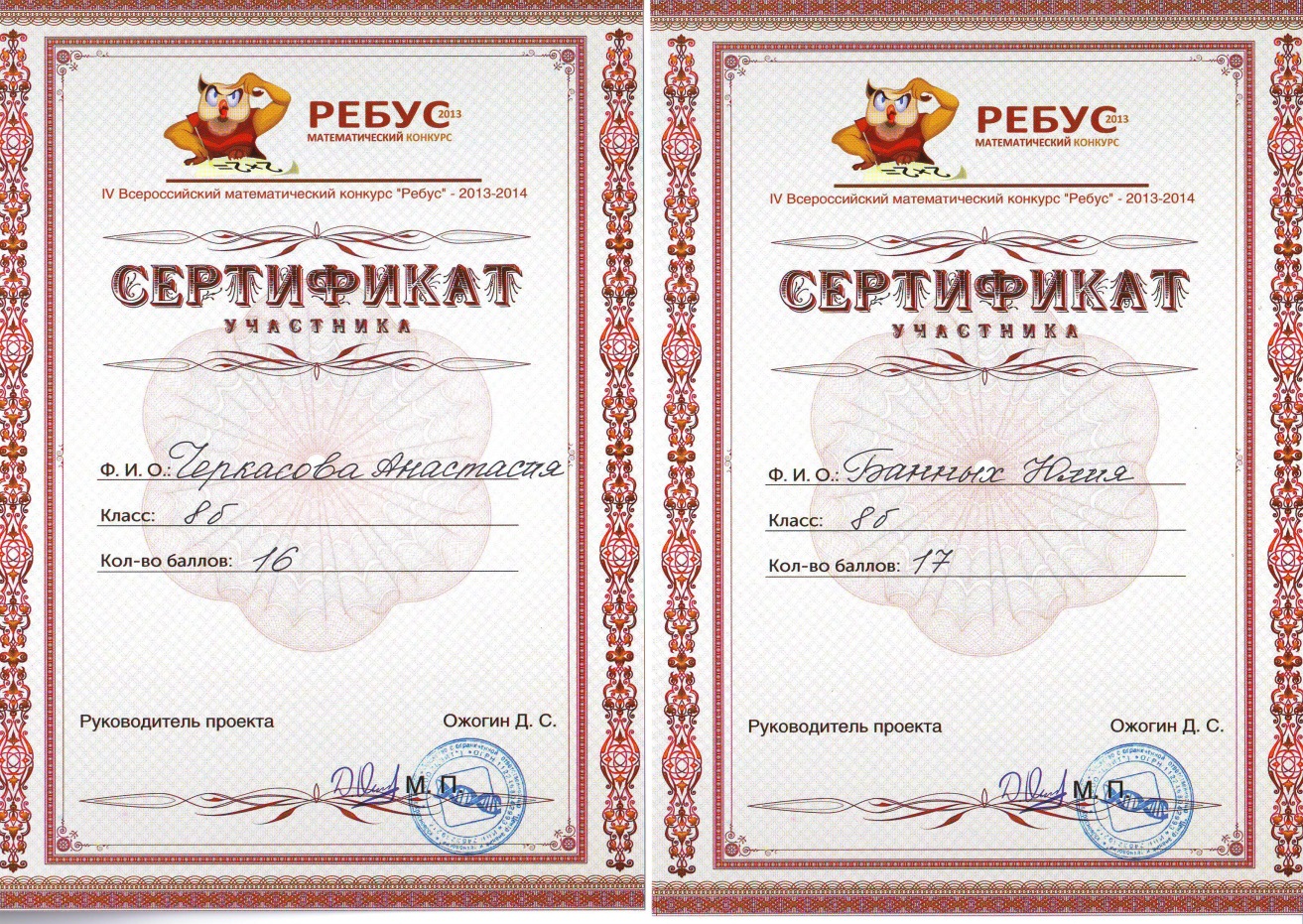 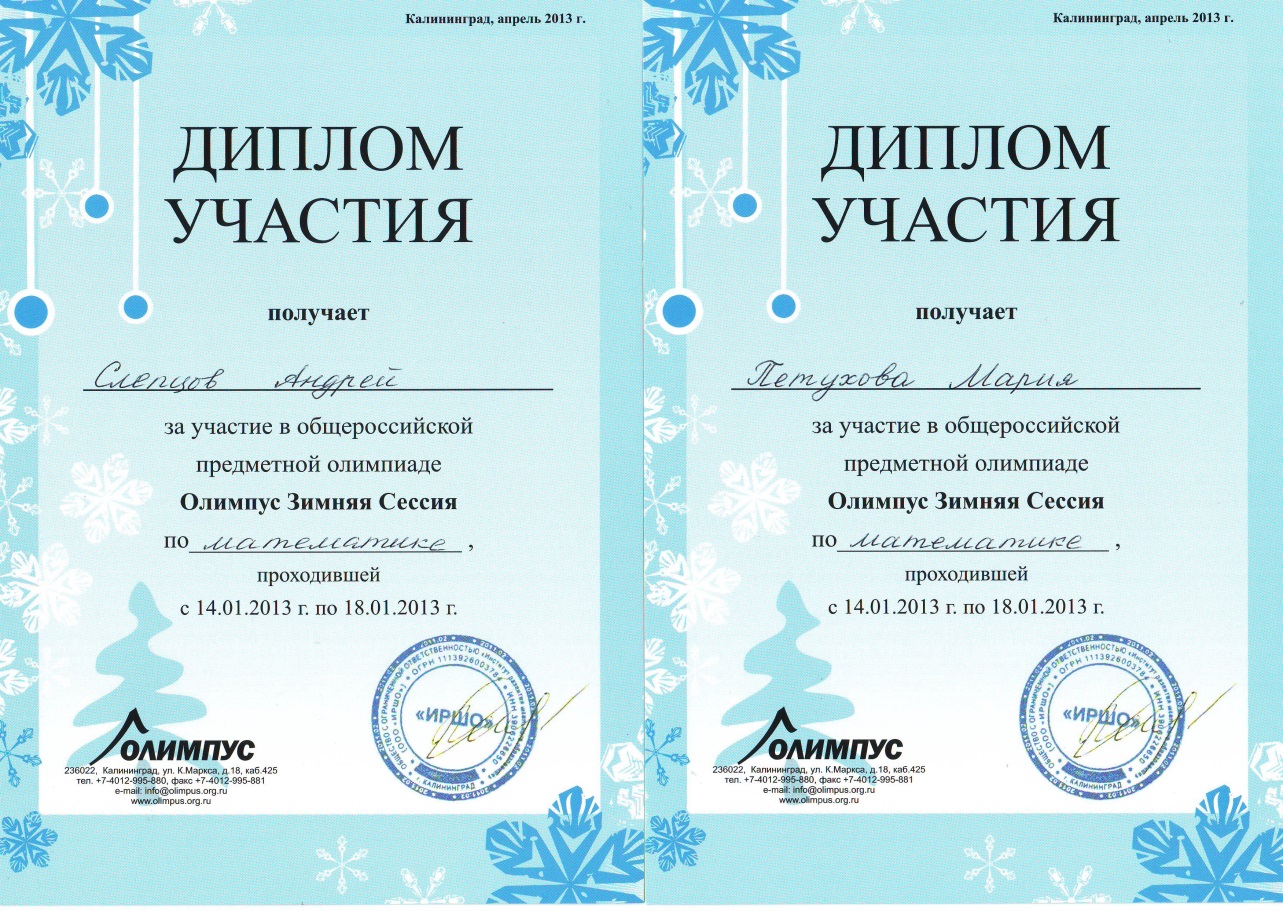 Спасибо за внимание!
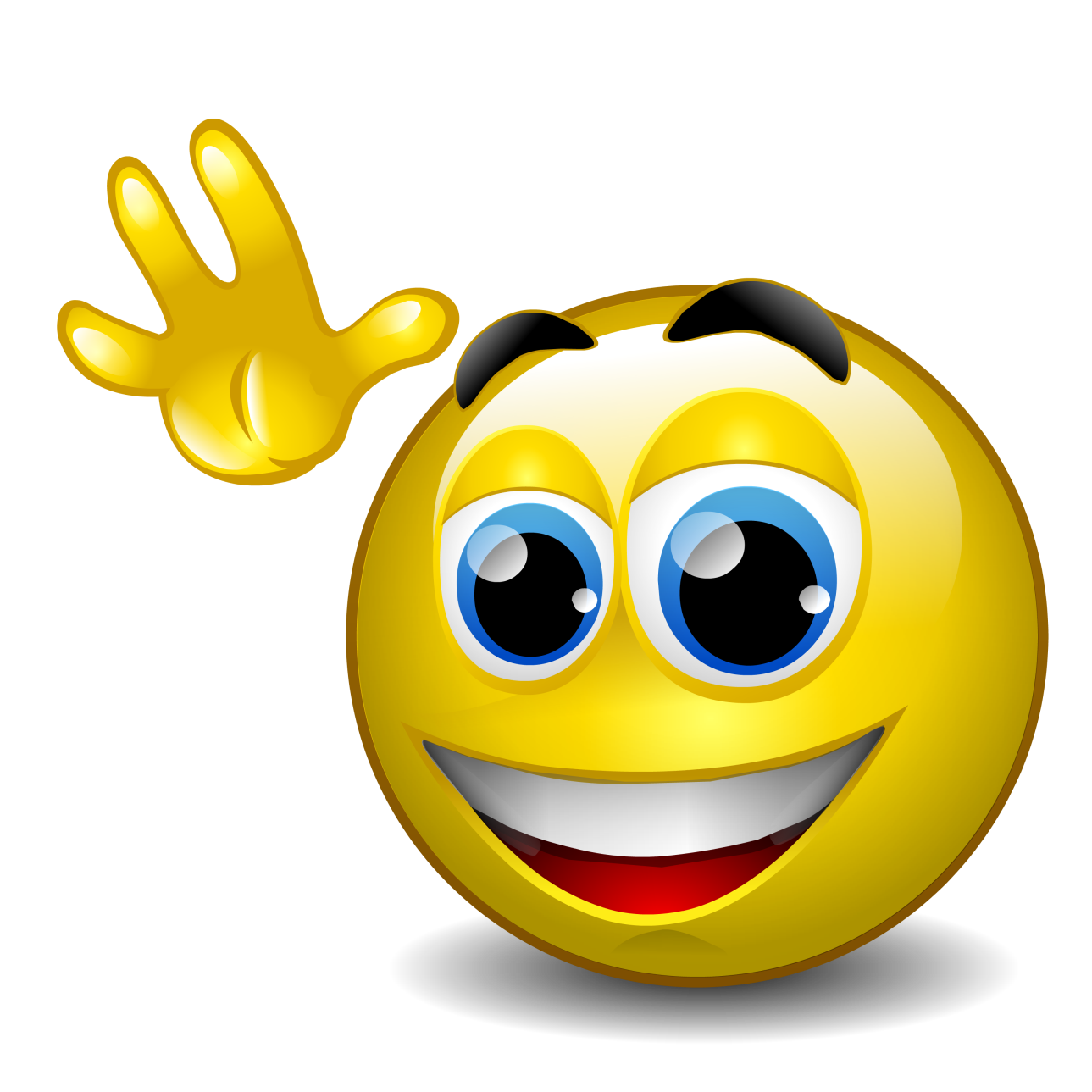